Master Lesson
Final Assignments
Assignment #1: Lesson plans for a one-semester course 

re-design one of the courses that you teach, including developing new unit/lesson plans, homework assignments, teaching materials and instructional resources. 

Assignment #2: Video recording of a 40-minute “master class” 

prepare and deliver one of the re-designed lessons demonstrating mastery of relevant skills. This lesson will be videotaped and peer-reviewed.
Group Lesson Planning and Teaching
In your groups…
re-design one of the courses that you teach, including developing new unit/lesson plans, homework assignments, teaching materials and instructional resources. 
Decide which lesson you will teach
Decide who will teach what portion
You may refer to lesson plans that you have created in this course
Create the materials
Be prepared to teach it in the final week (lotto style)
What am I looking for?
Demonstration of effective teaching principles covered in the “Teaching” and “Language” components of this program

Following the key principles of CLIL (4 Cs, lower to higher order thinking, language of, for, through? Learning, appropriate level of content for target learners with proof)

Following the flow of the lesson designs (appropriate placement of each step e.g., generating background knowledge, teaching vocabulary etc.)

Included assessment for each lesson (content assessment, language  assessment, both?)
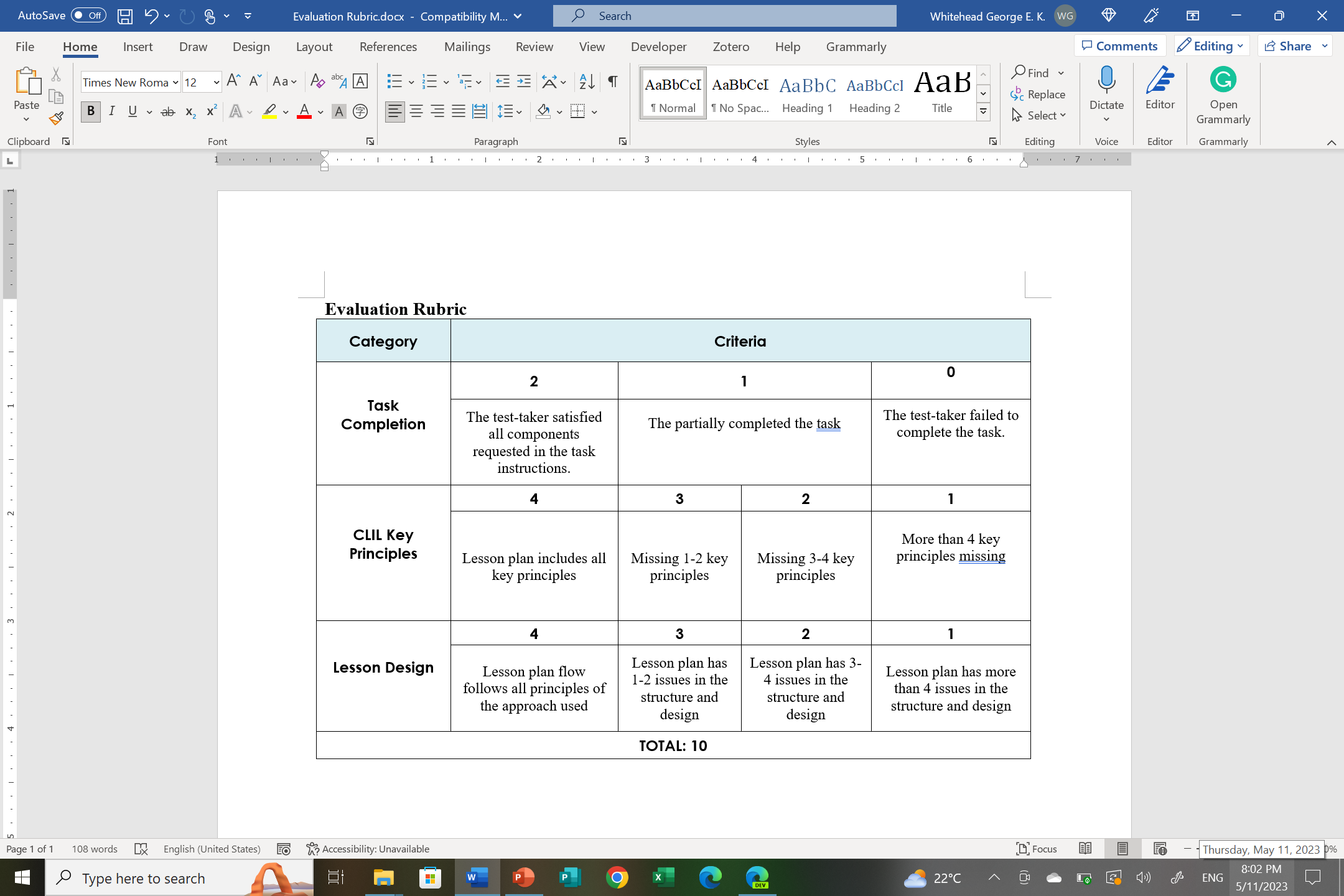